TOÁN 1
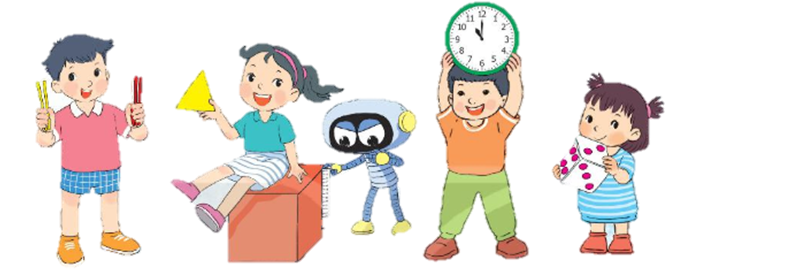 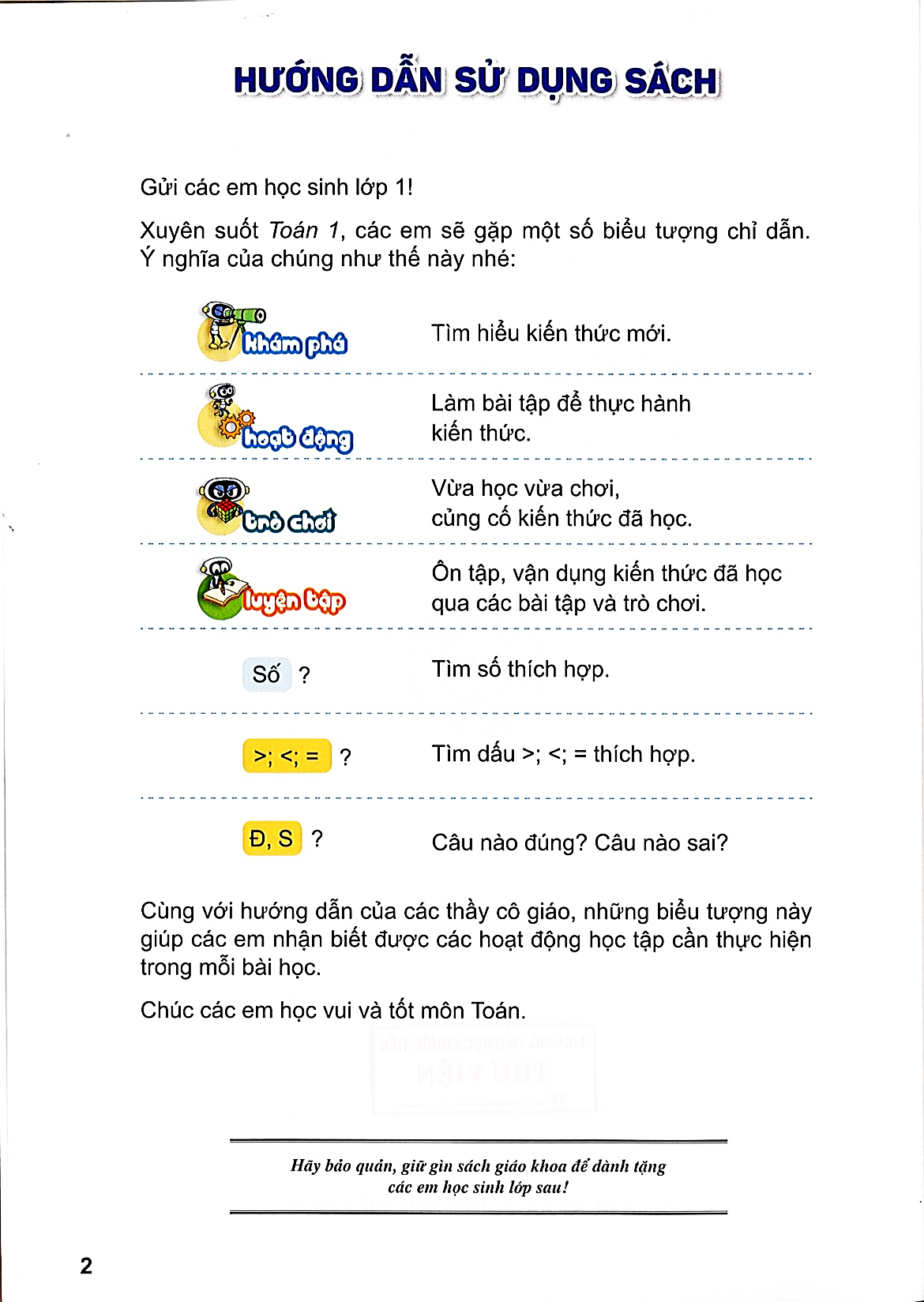 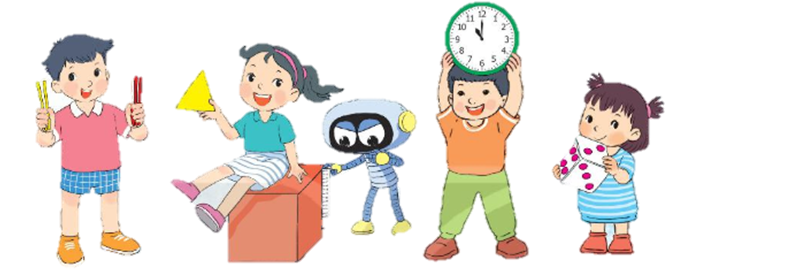 Sách Toán_trang 99
1
Hình vuông
Hình chữ nhật
Hình tam giác
Hình tròn
a) Nêu tên các hình theo thứ tự từ trái sang phải.
a) Hình nào ở giữa hình tam giác và hình tròn?
2
Ở khối lập phương A, mặt trước tô màu đỏ, mặt trên tô màu xanh, mặt bên phải tô màu vàng.
Mặt trên
Mặt bên phải
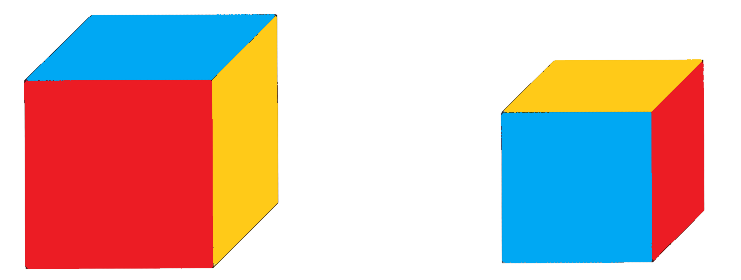 Mặt trước
Em cho biết ở khối lập phương B, mặt trước tô màu gì? Mặt trên tô màu gì? Mặt bên phải tô màu gì?
Dặn dò
Tạm biệt các bạn!
Tạm biệt các bạn!
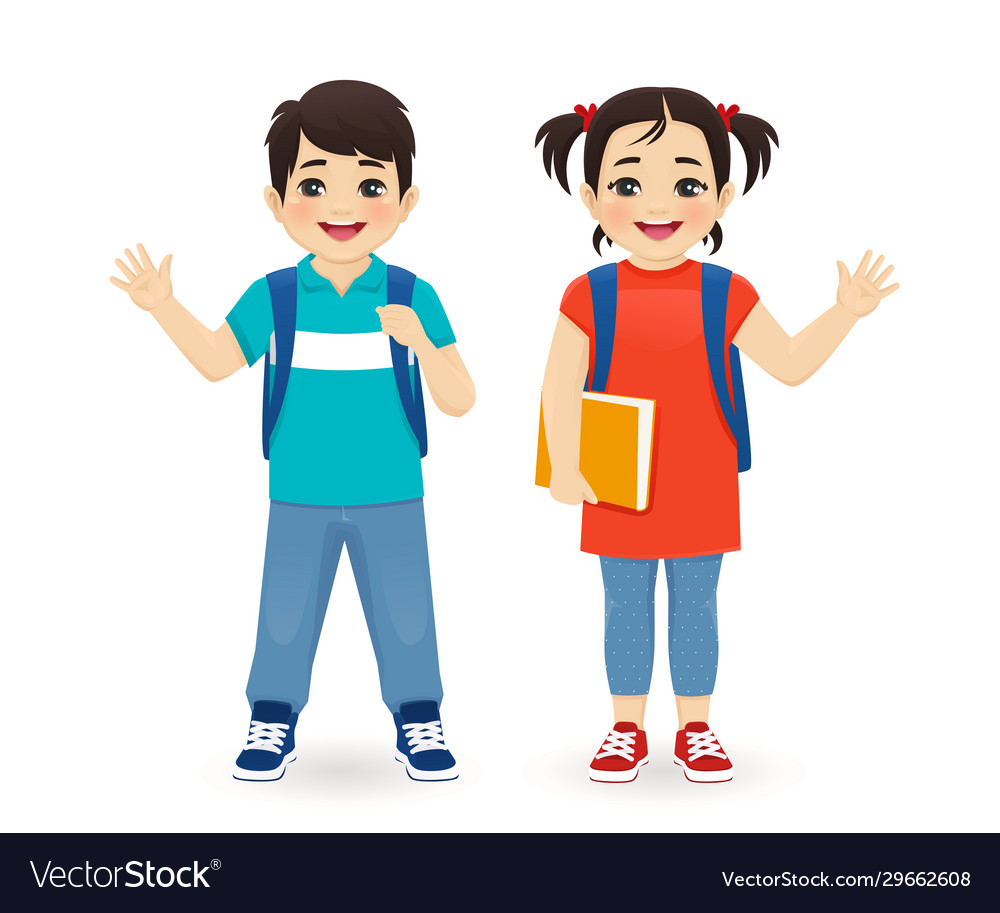